JARNÍ ROSTLINY
Sasanka hajní
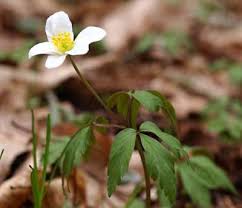 Forsytie-zlatice
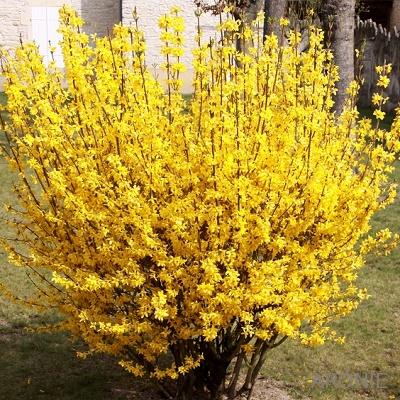 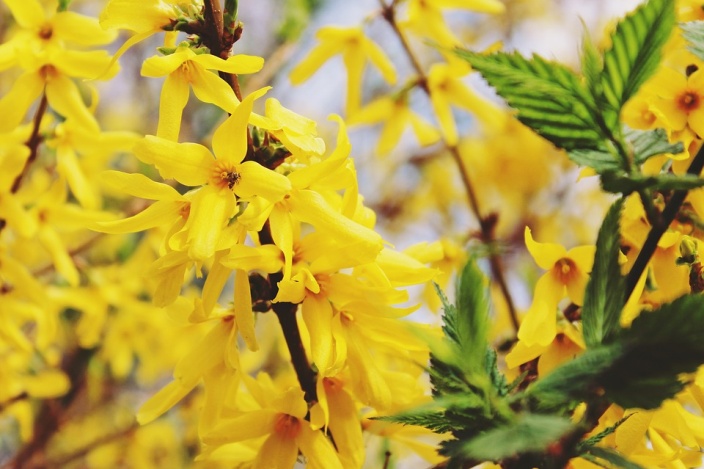 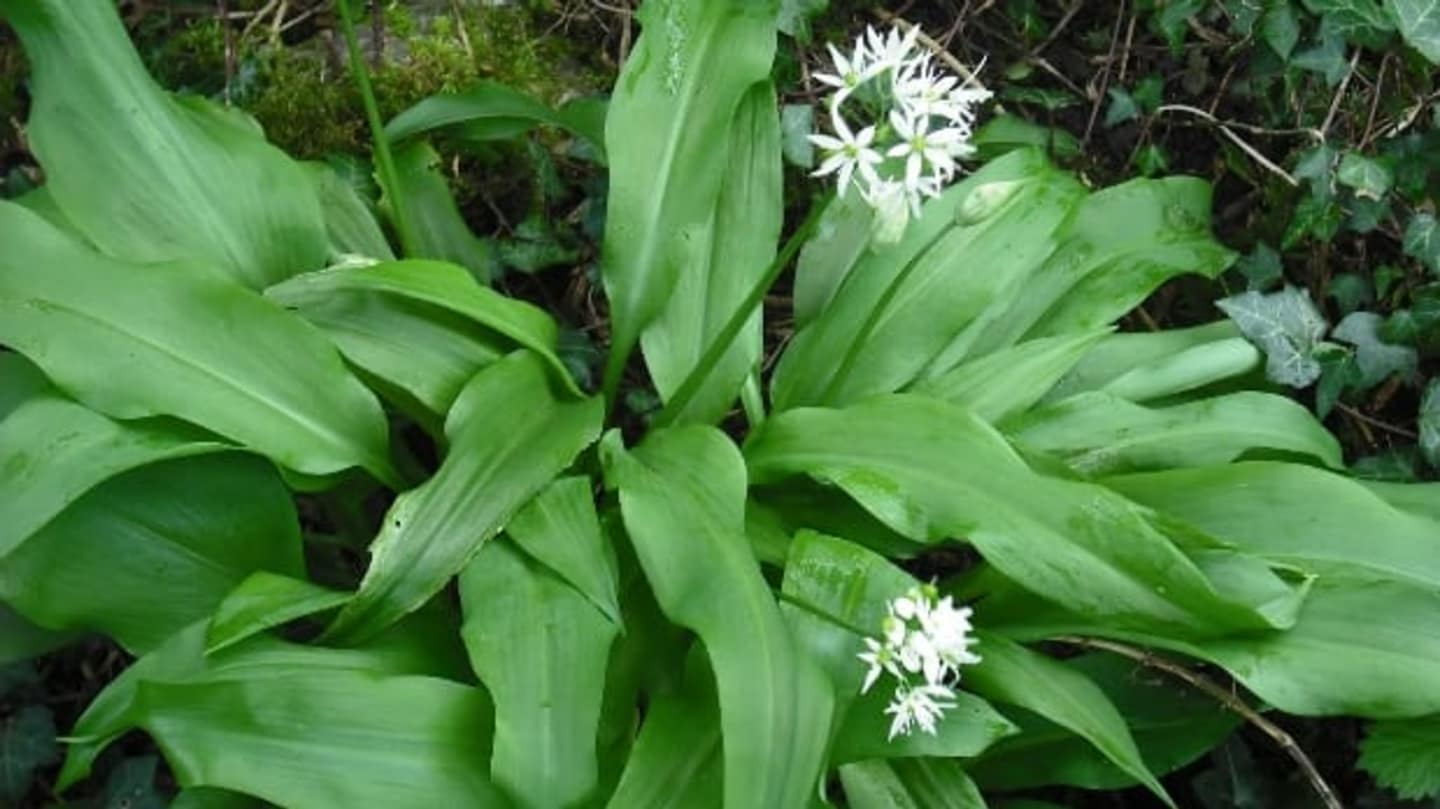 Česnek medvědí
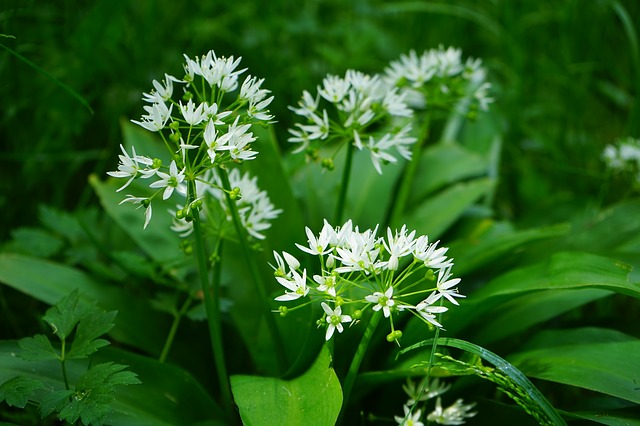 Česnek podivný
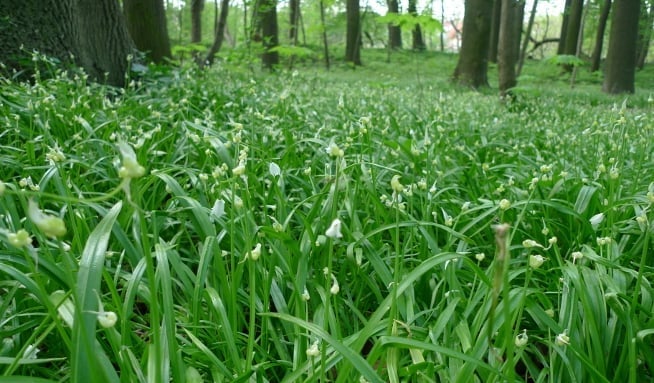 Sedmikráska chudobka
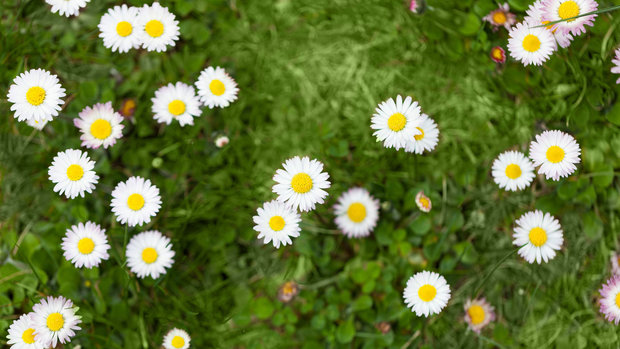 Brčál-barvínek
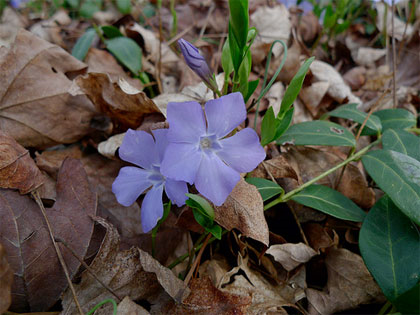 Orsej jarní
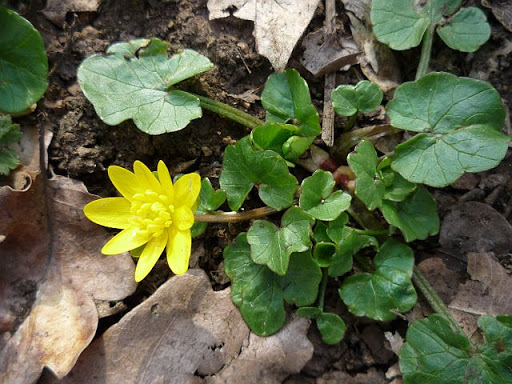 Blatouch bahenní
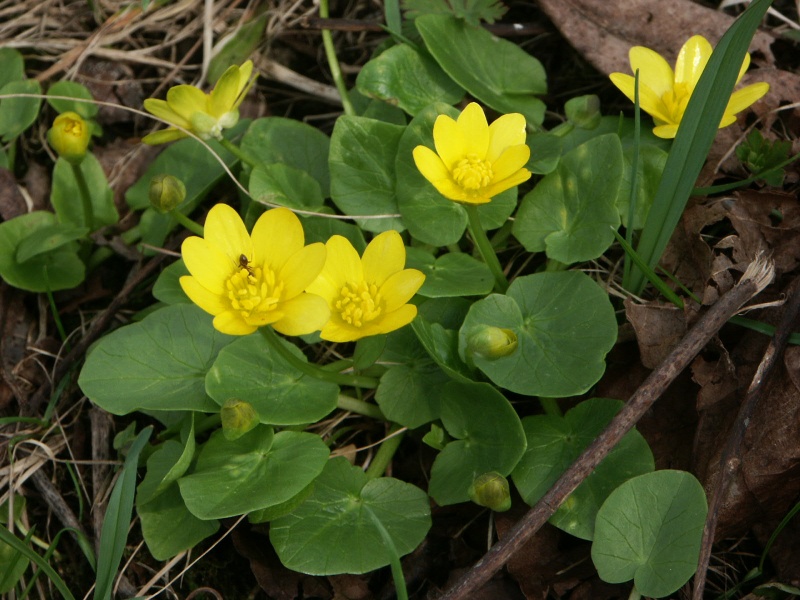 sněženka
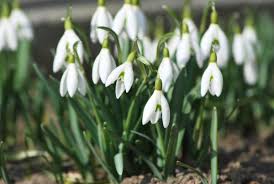 bledule
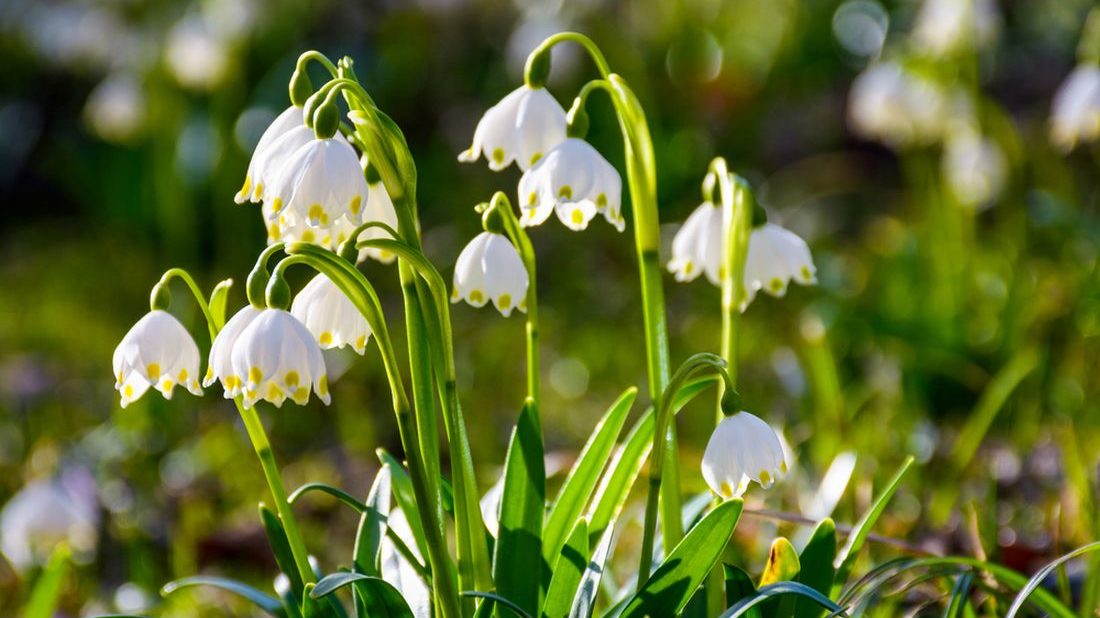 Dymnivka dutá
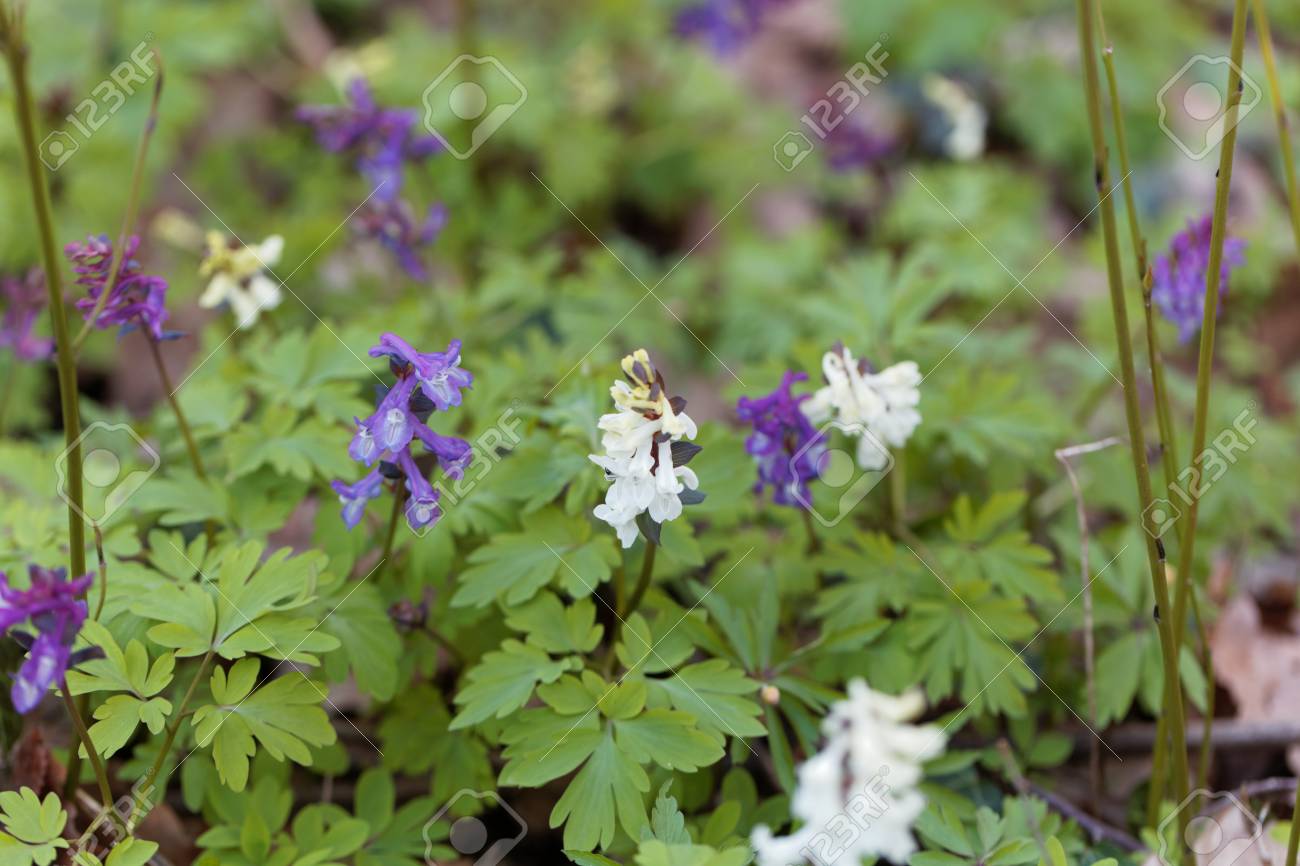 hyacinty
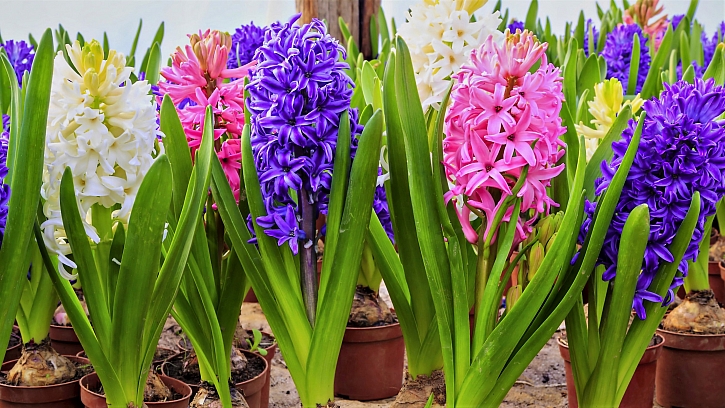 podběl
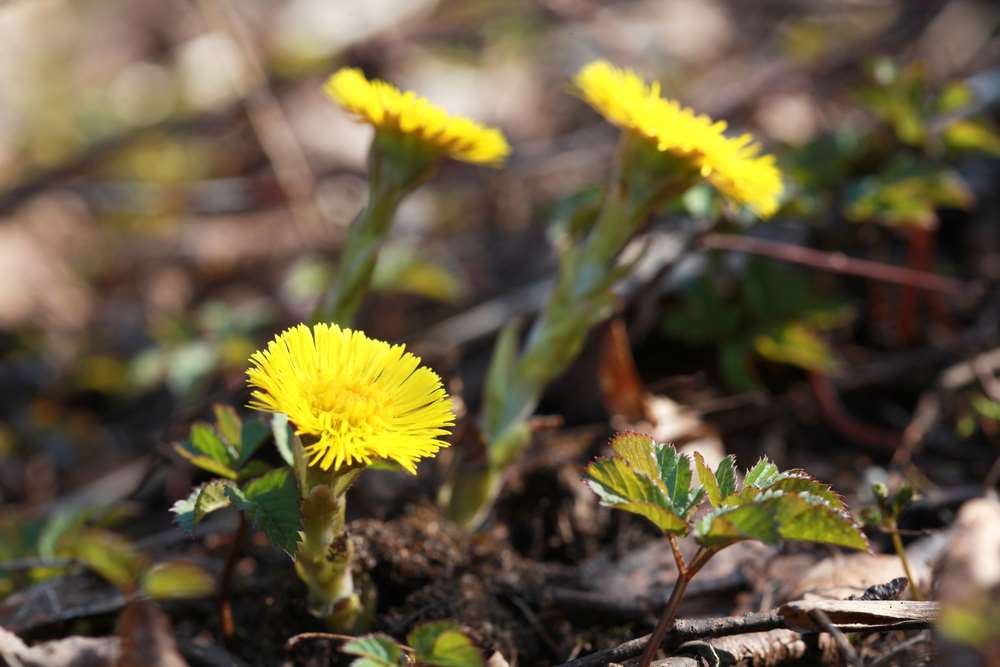 Hlaváček jarní- chráněný
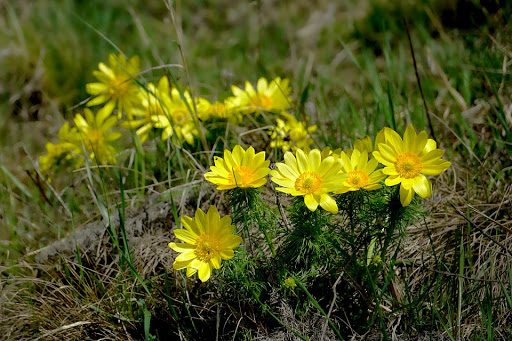 Hluchavka nachová
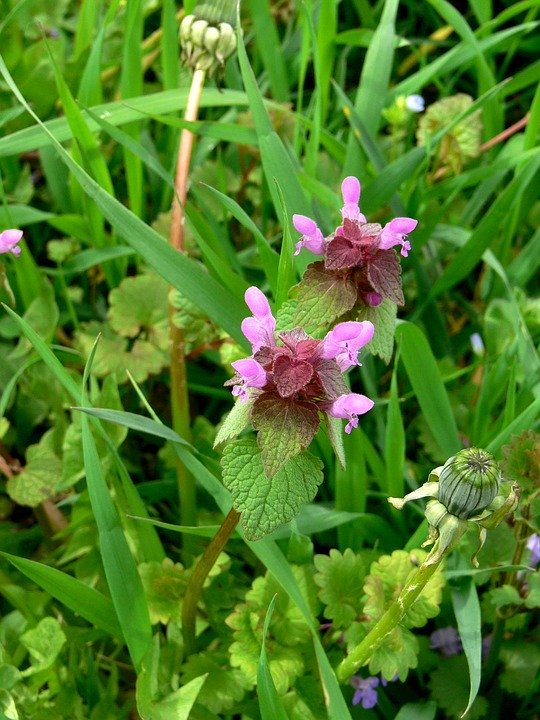 Hluchavka bílá
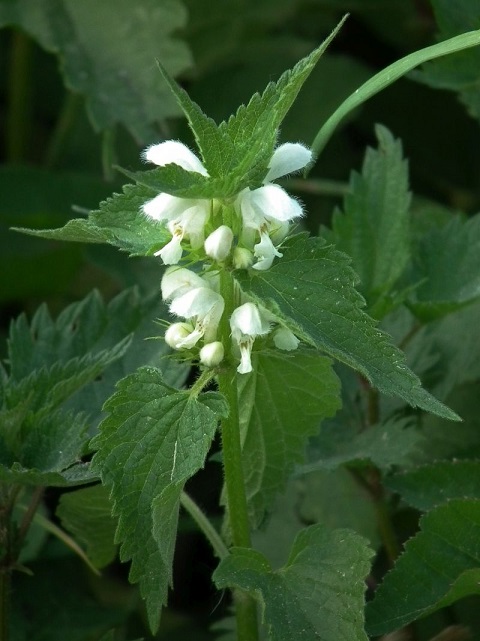 Hrachor jarní- lecha
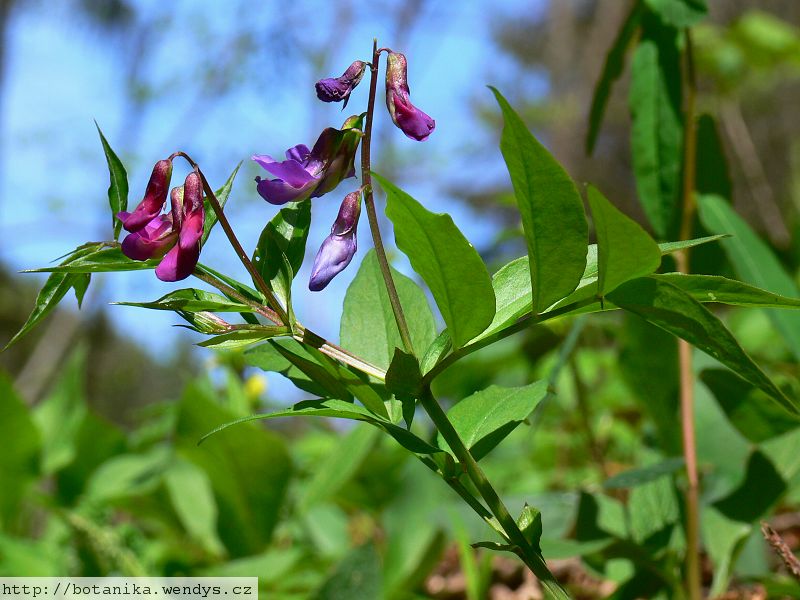 Jaterník podléška
jaterník
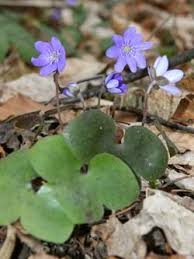 koniklec
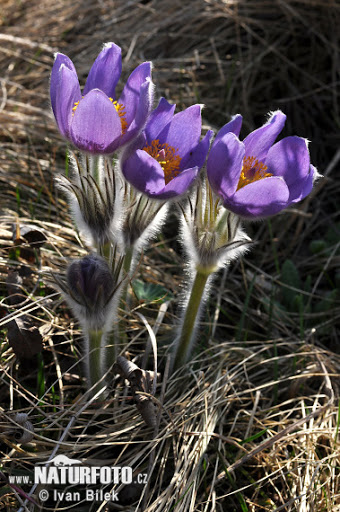 konvalinka
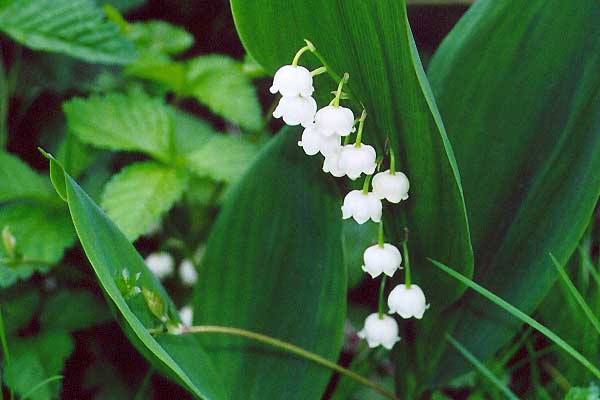 Kopřiva dvoudomá
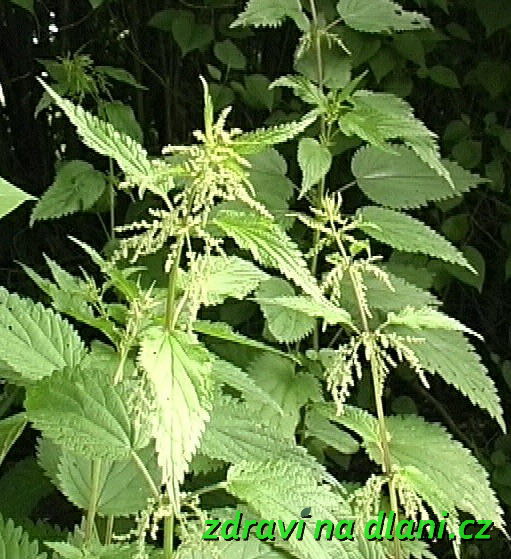 Krokus- šafrán
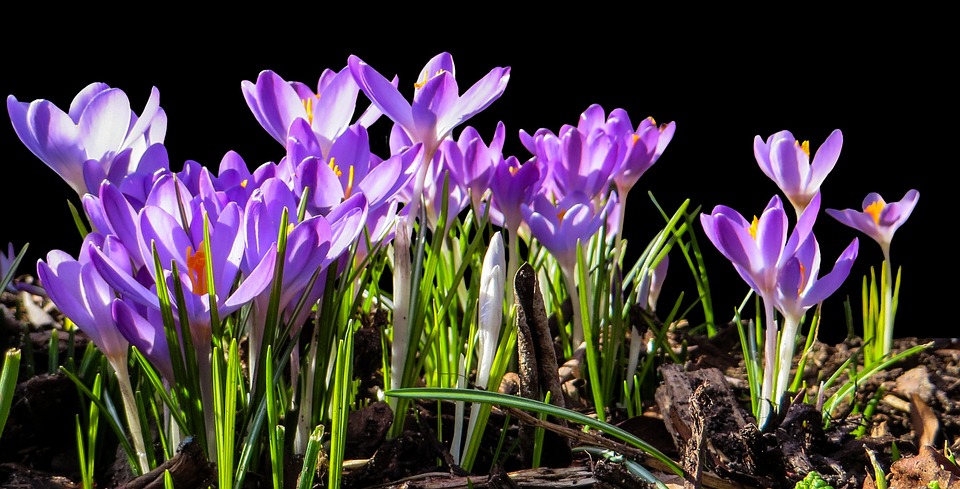 Lýkovec jedovatý
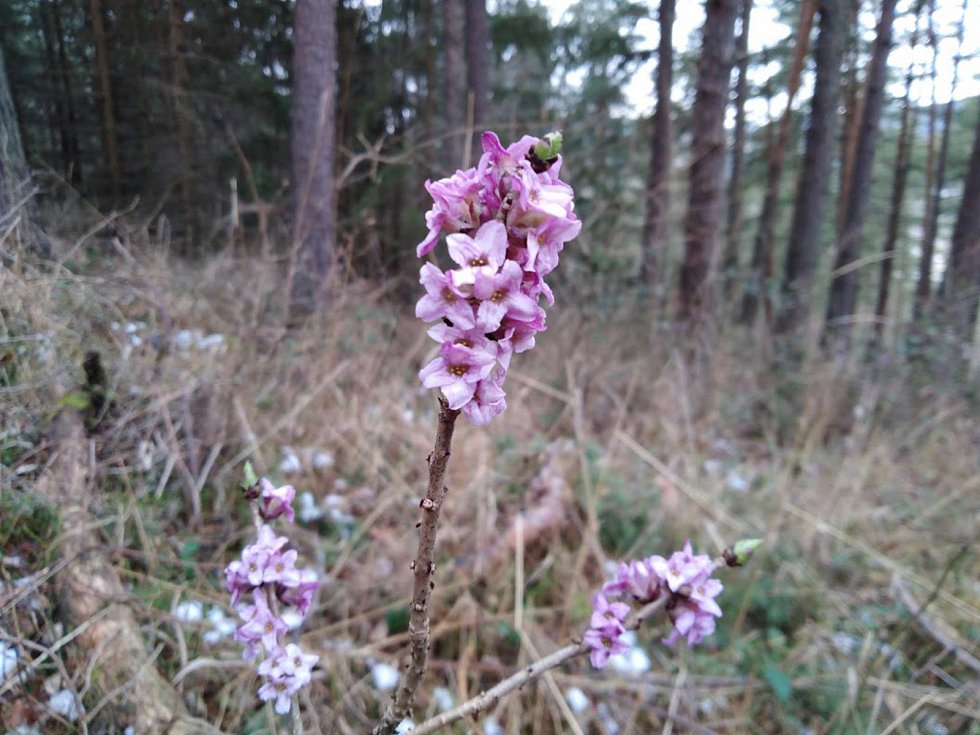 narcis
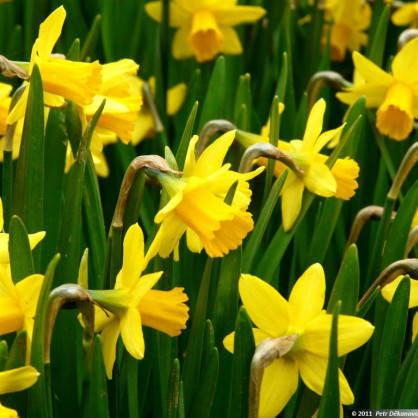 Pampeliška,smetánka lékařská
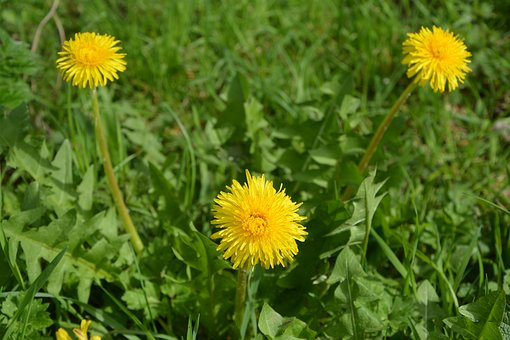 Prvosenka jarní-petrklíč
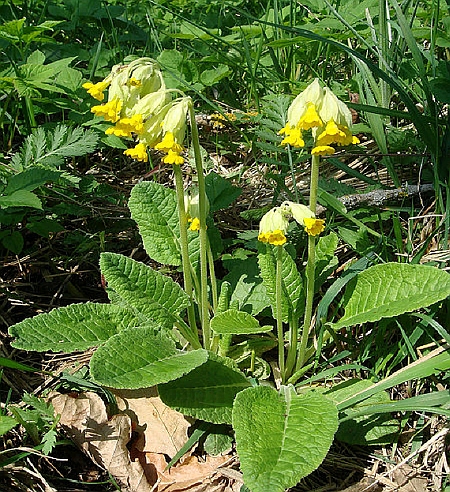 petrklíče
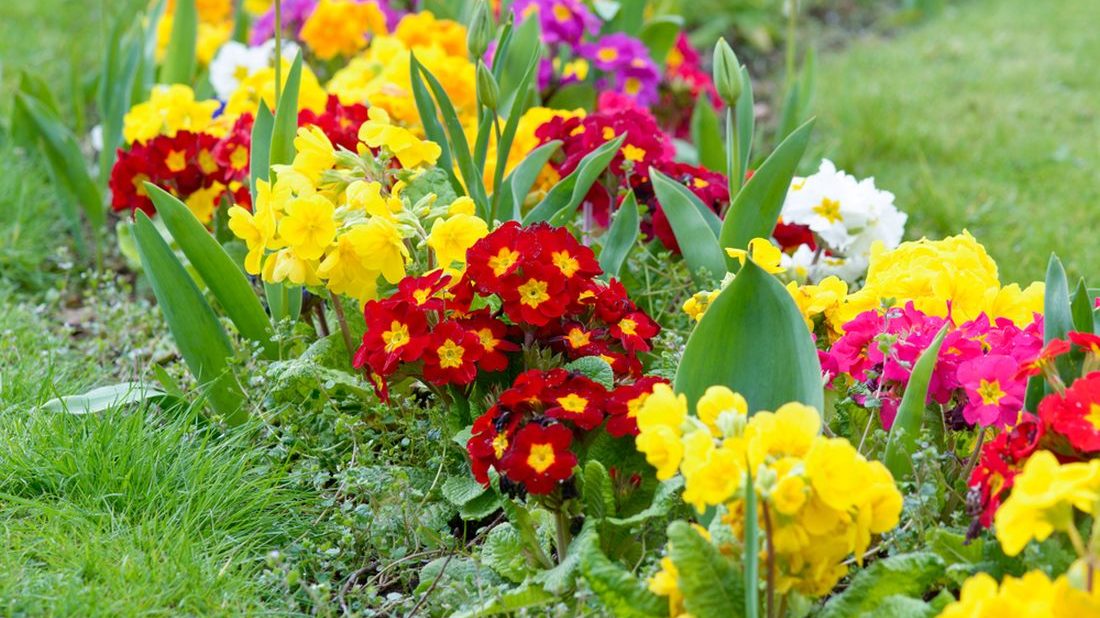 Plicník lékařský
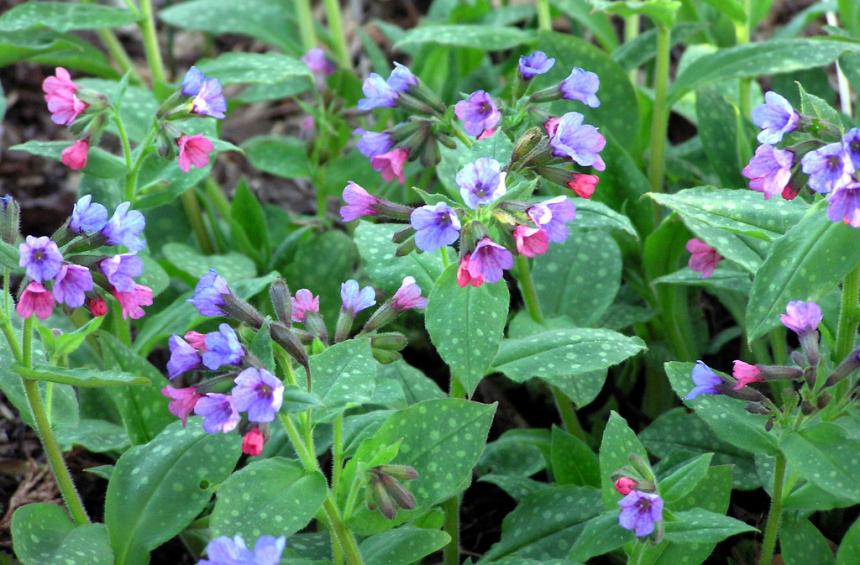 podběl
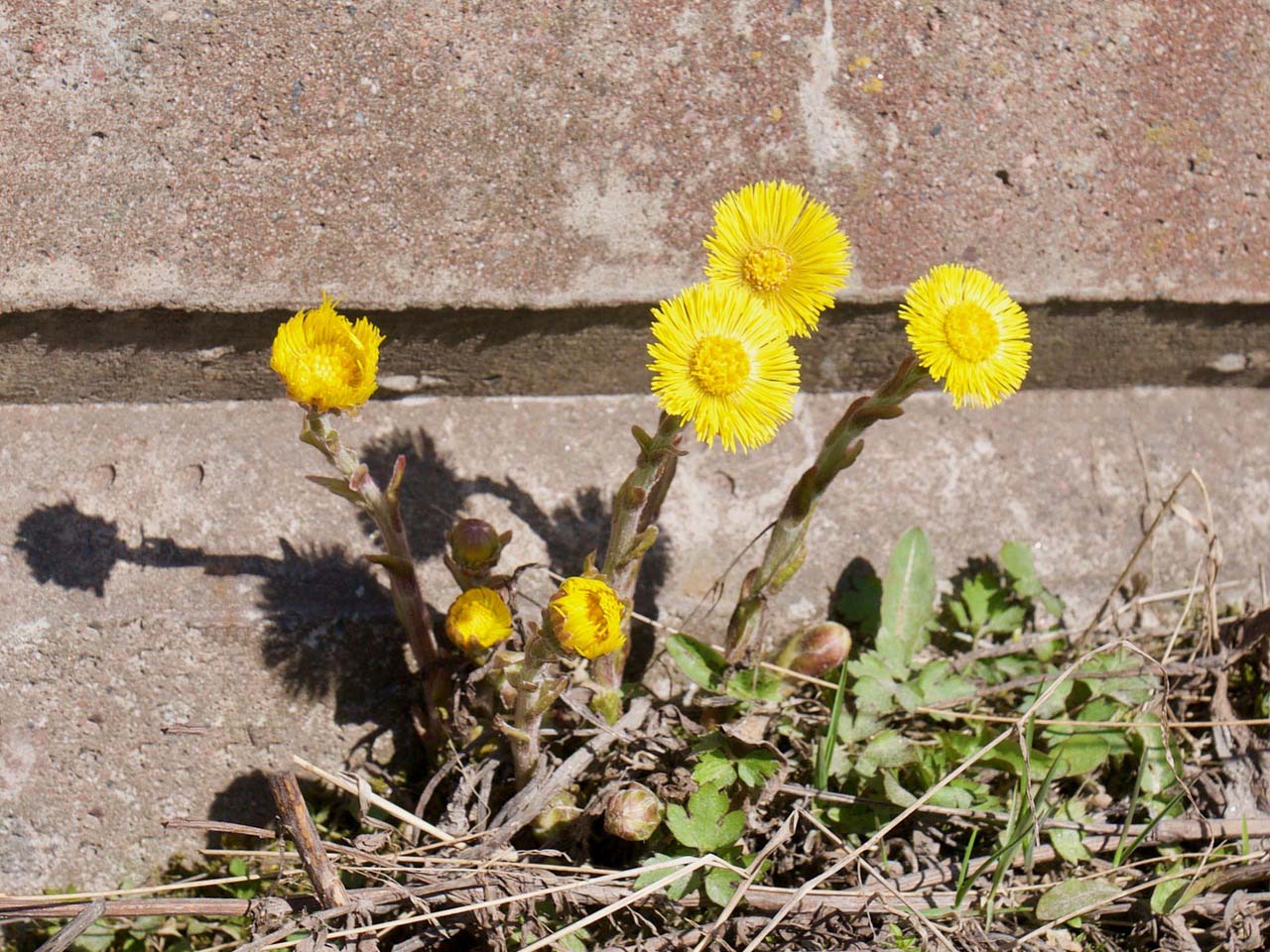 popenec
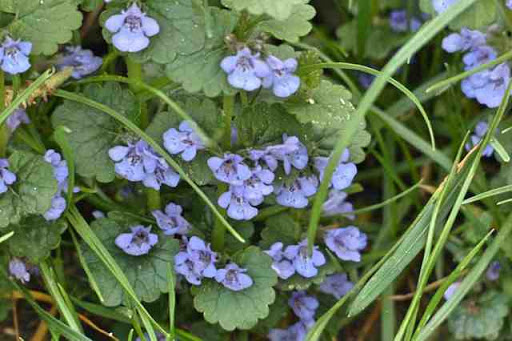 křivatec
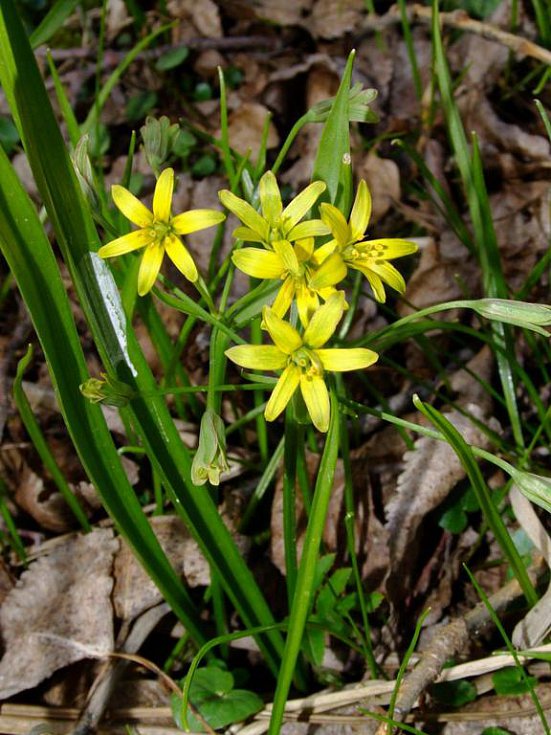 Rozrazil perský
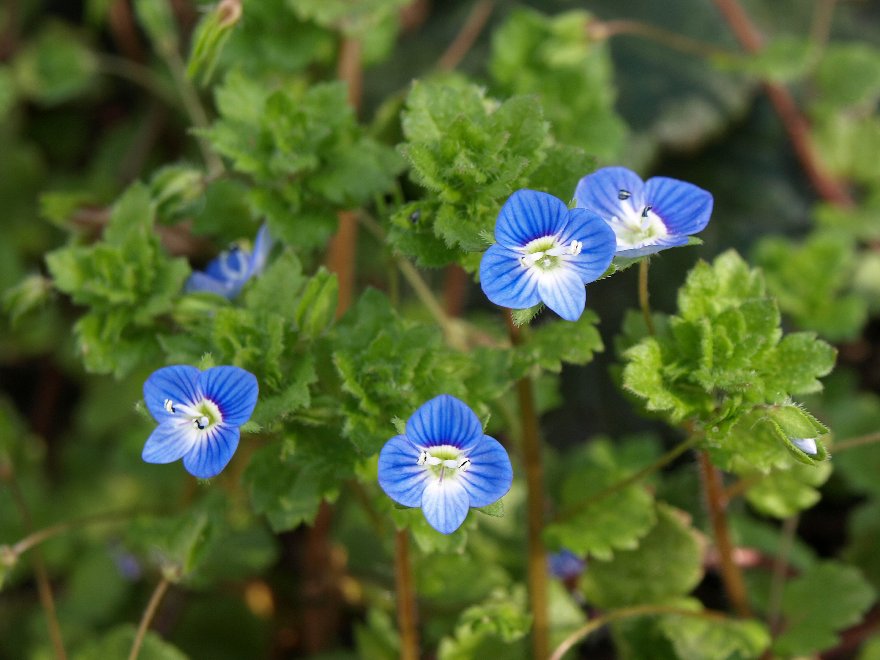 Rozrazil rezekvítek-bouřka
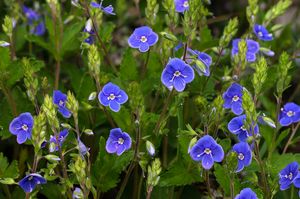 tulipán
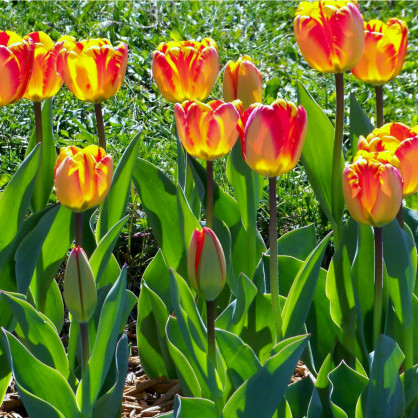 Violka vonná-fialka
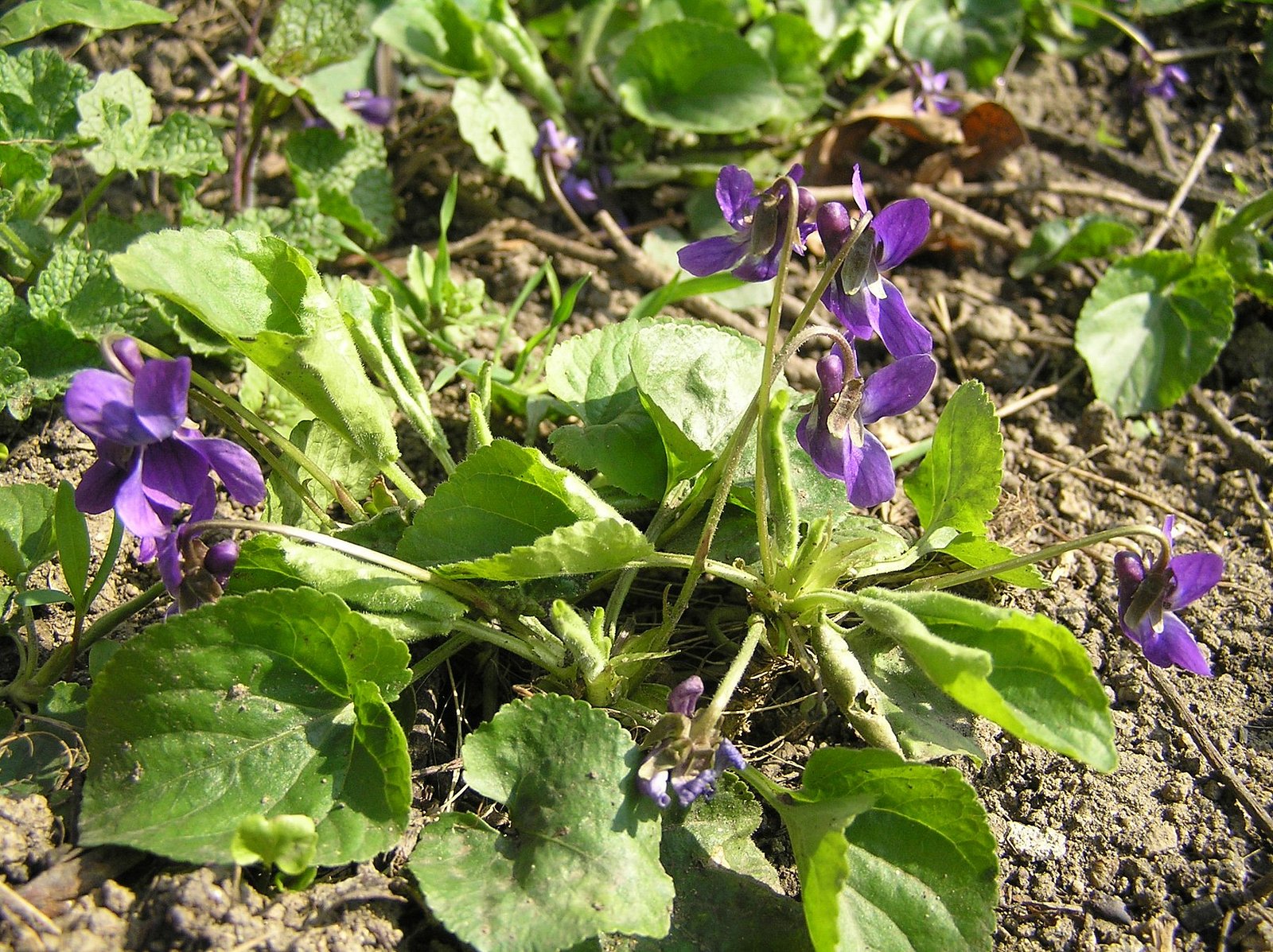 Tařice- skály v Šárce
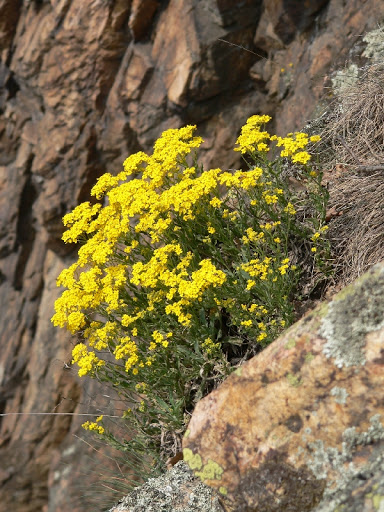 Ladoňka